علوم اول ابتدایی
به نام خدای مهربان
علوم اول ابتدایی
درس دهم علوم

استان کرمانشاه
آموزش و پرورش ناحیه 3

زهرا شاهمرادی

1399
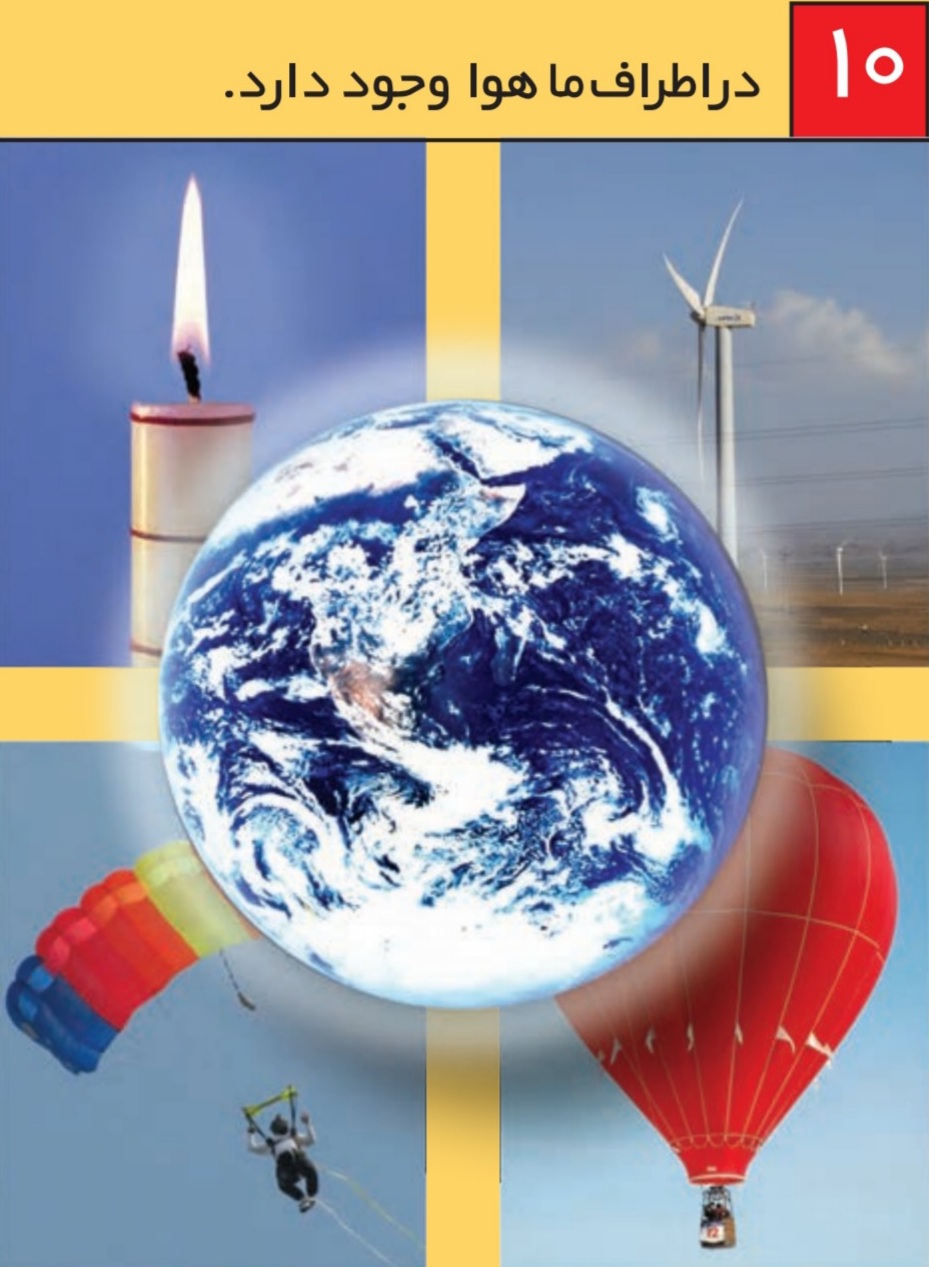 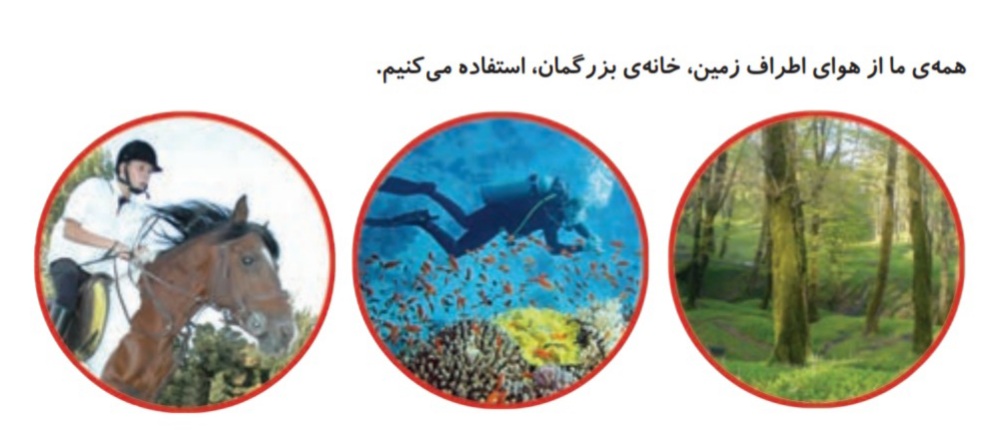 هوا را حس کنیم
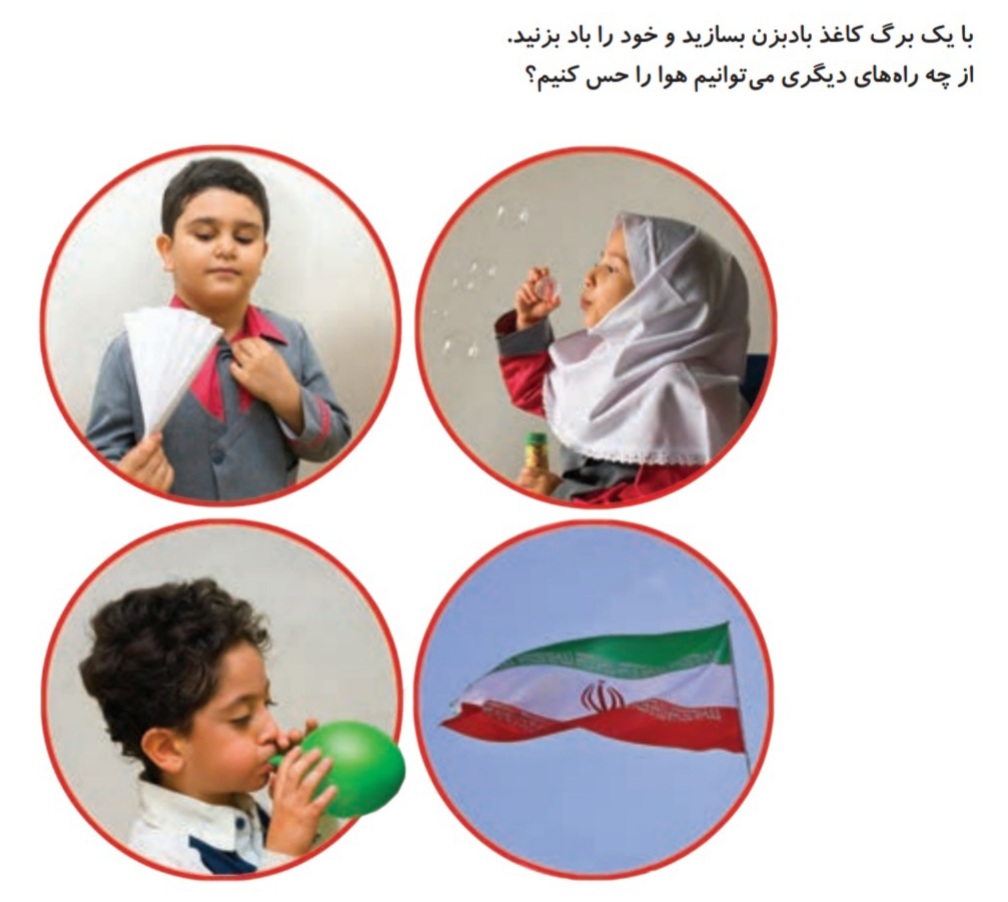 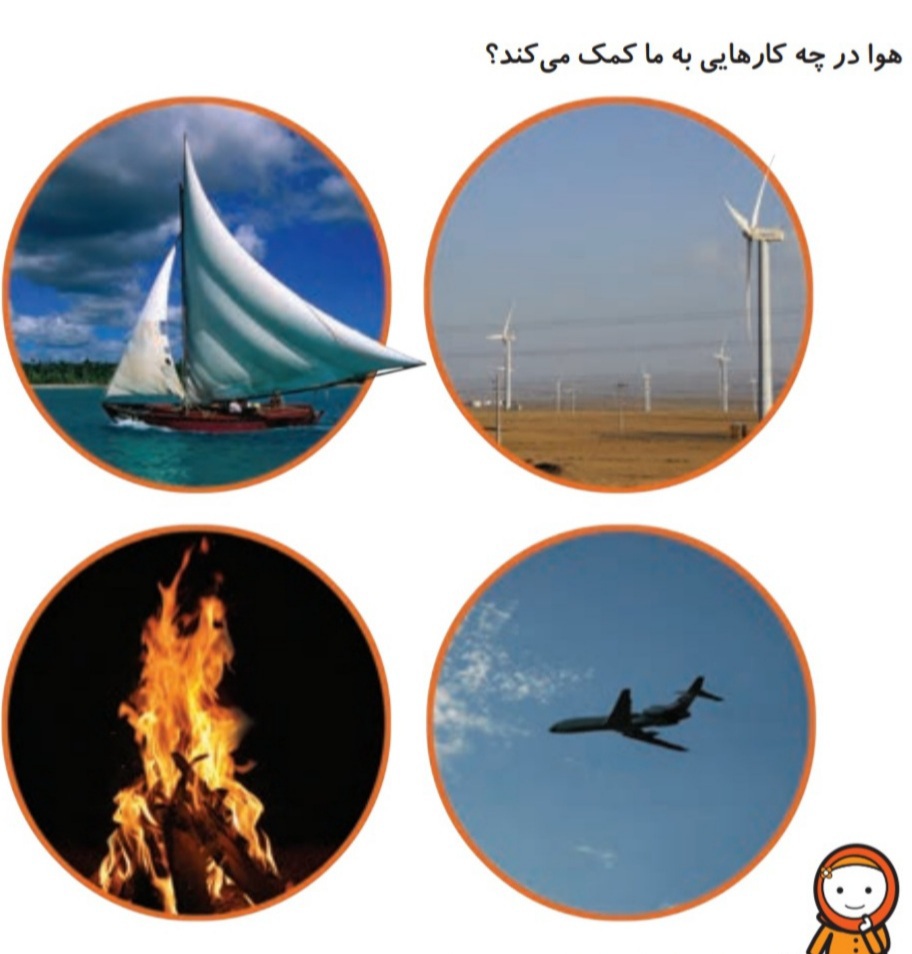 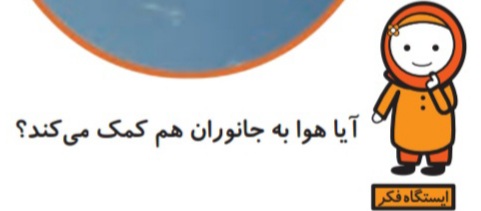 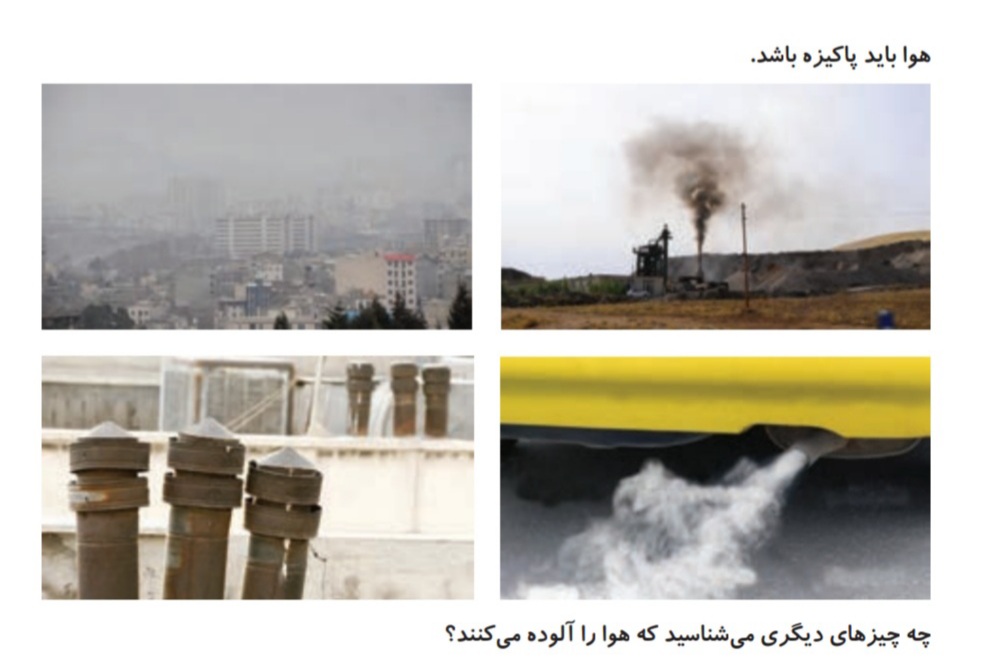 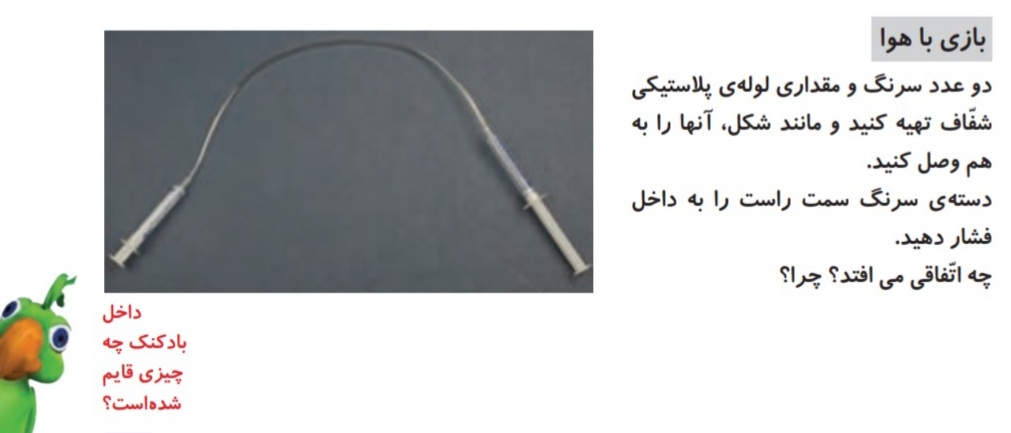 بچه های نازنینمدو نمونه از آلوده کننده های هوا را نام ببرید.
امیدوارم از آموخته های امروز لذت برده باشید.